Zdravotnictví ve veřejném zdraví
Veřejné zdraví
Věda   zlepšování lidského zdraví skrze organizované snahy a informovaná rozhodnutí společnosti.
"the science and art of preventing disease”, prolonging life and improving quality of life through organized efforts and informed choices of society, organizations, communities and individuals.
Organizovaná snaha
Populační přístup ke zdraví lidí
Systém ochrany zdraví vs. Systém zdravotní péče
Zdrotní systém (definice WHO)
Zdraví populace jako organizovaná snaha
Nový společenský institut
Německo – konec 19 století
Jiné státy – první polovina 20. století
Zdravotní systém jako nástroj k realizaci lidských práv
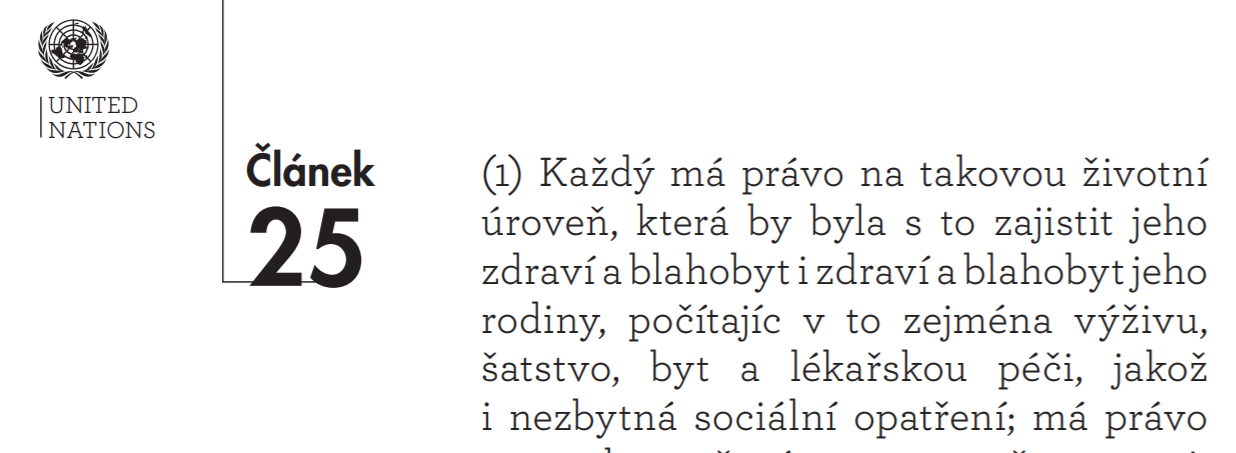 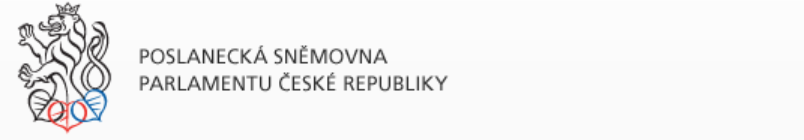 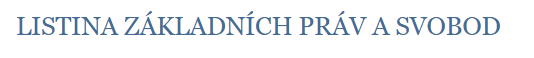 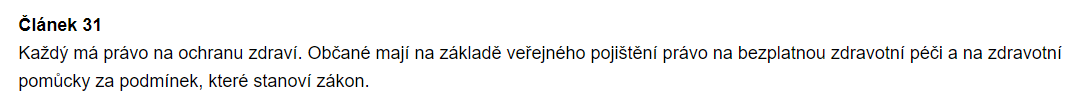 Pozice lékaře/ZP ve veřejném zdraví
Tradiční pojetí (střední Evropa)
Hygiena 
 Epidemiologie 
 Mikrobiologie
 Ochrana zdraví při práci
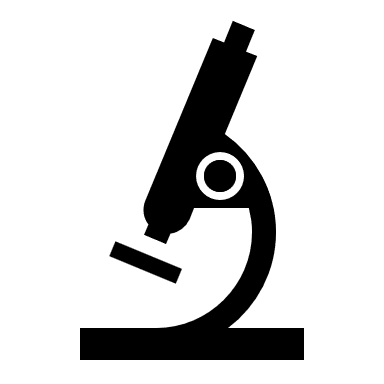 Současné pojetí (západní Evropa)
Zdravotní péče (service delivery)
Potřeba, Nabídka, Poptávka
Source:  Wright J, Williams R, Wilkinson JR. Development and importance of health needs assessment. BMJ. 1998;316(7140):1310-1313. doi:10.1136/bmj.316.7140.1310
Poptávka po zdravotní péči
Organizace poskytování zdravotních služeb a řízení zdravotnictví v ČR
16
Odpovědné instituce s celostátní působností
Vláda ČR
Ministerstvo zdravotnictví
SÚKL
Státní ústavy/ ústavy/ centra
Fakultní nemocnice
Státní zdravotní ústav a Krajské hygienické stanice
Institut postgraduálního vzdělávání
Ústav zdravotnických informací a statistiky ČR
Zdravotní pojišťovny
17
Ministerstvo zdravotnictví - agendy
Státní ústav pro kontrolu léčiv
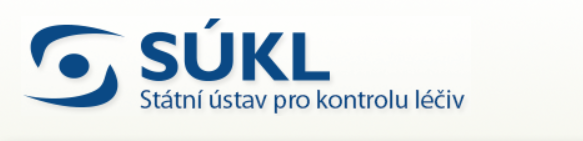 Samostatné právní subjekty
Hlavním úkolem všeobecné zdravotní pojištění
Výběr pojistného od plátců
Úhrady zdravotních služeb poskytovatelům zdravotních služeb
Povinnost vytvořit síť poskytovatelů
Služby poskytovány efektivně a v dostatečné kvalitě
Časová a místní dostupnost
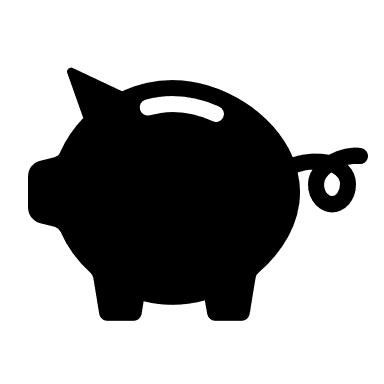 Zdravotní pojišťovny
20
Pojišťovny Časová a místní dostupnost služeb
Existující pojišťovny
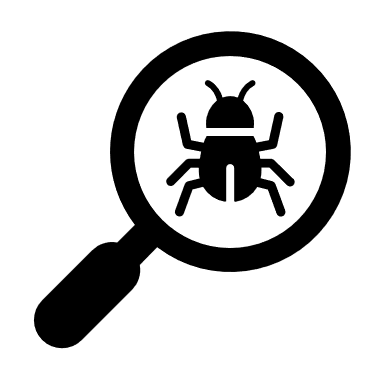 Hygienické stanice
opatření k předcházení vzniku a zamezení šíření infekčních onemocnění
kontroly dodržování hygienických požadavků
státní zdravotní dozor v oblasti potravin 
informační epidemiologické systémy
nařízení při epidemii a nebezpečí jejího vzniku
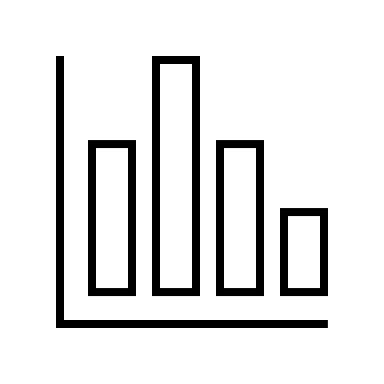 Státní zdravotní ústav -
Vědecko-výzkumná činnost
národní zdravotní politiku a ochranu a podporu zdraví, 
zajištění metodické a referenční činnosti na úseku ochrany veřejného zdraví, 
monitorování a výzkumu vztahů životních podmínek a zdraví
kontrole kvality poskytovaných služeb k ochraně veřejného zdraví, 
k postgraduální výchově v lékařských oborech ochrany a podpory zdraví 
zdravotní výchovu obyvatelstva
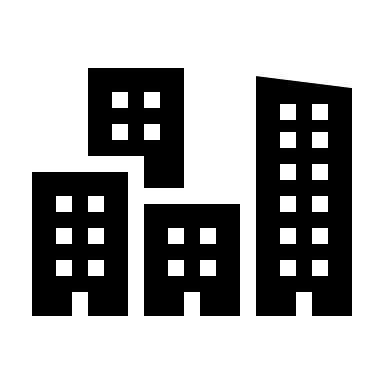 Kraje a Obce
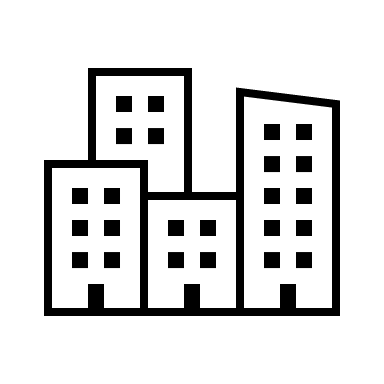 přímé kompetence obligatorní
zákonné kompetence a povinnosti vyplývající z právního řádu ČR v oblasti zdravotnictví (veřejného zdraví a zdravotních služeb)
přímé kompetence fakultativní
kompetence vyplývající z postavení kraje jako veřejnoprávní korporace (oblast poskytování zdravotních služeb zřizovanými příspěvkovými organizacemi nebo zakládanými obchodními společnostmi, oblast dotací a případné přímé finanční spoluúčasti)
nepřímé kompetence
postavení kraje jako veřejnoprávní korporace ke všem subjektům v oblasti veřejného zdraví a poskytování zdravotních služeb;
Kompetence krajů
Kompetence krajů – přímé obligatorní
V samostatné působnosti
zajištění dostupnosti zdravotnické záchranné služby
zajištění služby protialkoholní a protitoxikomanické záchytné stanice
V přenesené působnosti
organizaci a zajištění lékařské pohotovostní služby
lékárenské pohotovostní služby
pohotovostní služby v oboru zubní lékařství
organizace a zajištění prohlídek těl zemřelých mimo zdravotnické zařízení
Kompetence krajů – přímé obligatorní
V přenesené působnosti dále krajský úřad
rozhoduje o udělení oprávnění k poskytování zdravotních služeb;
vyhlašuje a organizuje výběrová řízení před uzavřením smlouvy se zdravotní pojišťovnou u ambulantní péče;
vyřizuje stížnosti na poskytovatele zdravotních služeb v případě, kdy osoba, která podala poskytovateli stížnost, s jejím vyřízením poskytovatelem nesouhlasí (viz dále);
přezkoumává zdravotní posudky vydávané poskytovateli zdravotních služeb na svém území;
zajišťuje na požadavek ředitele krajského vojenského velitelství lékaře a ostatní zdravotnické pracovníky a materiální zabezpečení lékařských prohlídek do odvodních komisí (v případě vyhlášení stavu ohrožení státu nebo válečného stavu).
Kompetence krajů – přímé fakultativní
výkon zřizovatelských a zakladatelských funkcí ve vztahu k právnickým osobám – k organizacím a společnostem v oblasti zdravotnictví (které poskytují zdravotní služby)
poskytování dotací spolkům, humanitárním organizacím a jiným právnickým a fyzickým osobám působícím na území kraje v oblasti zdravotnictví
stěžejní pro podporu zdraví (zlepšení zdravotního stavu obyvatelstva kraje) a rozvoje zdravotních služeb na území kraje.
Obce a města
Zabezpečují všechny úkoly spojené s funkcí zřizovatele svých zdravotnických zařízení
Ve svých územních obvodech řídí v samostatné působnosti ochranu před alkoholismem a jinými toxikomaniemi
Uplatňování zdravotní politiky v rámci hospodaření obce
30
Stavovské organizace
Vliv právního rámce na determinanty zdraví
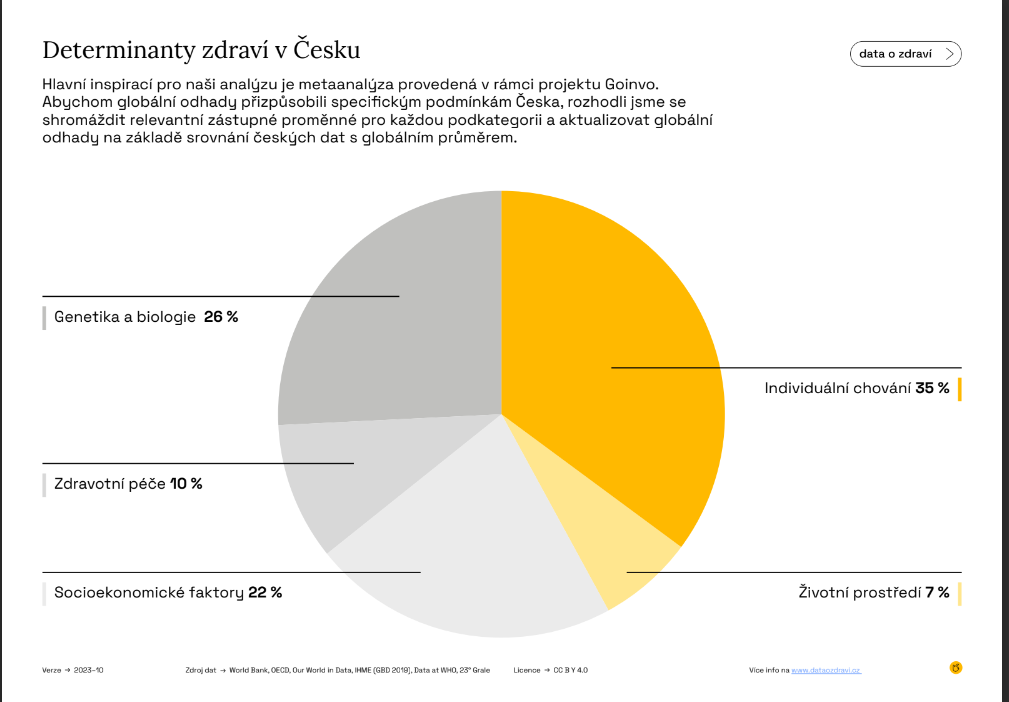 Co když chceme změnit determinanty?
… musíme změnit společnost…..
Systém ochrany zdraví vs. Systém zdravotní péče
„Health in all policies“ „Zdraví ve všech Politikách“
Vliv na individuální chování
39
Zdravotnictví a životní prostředí
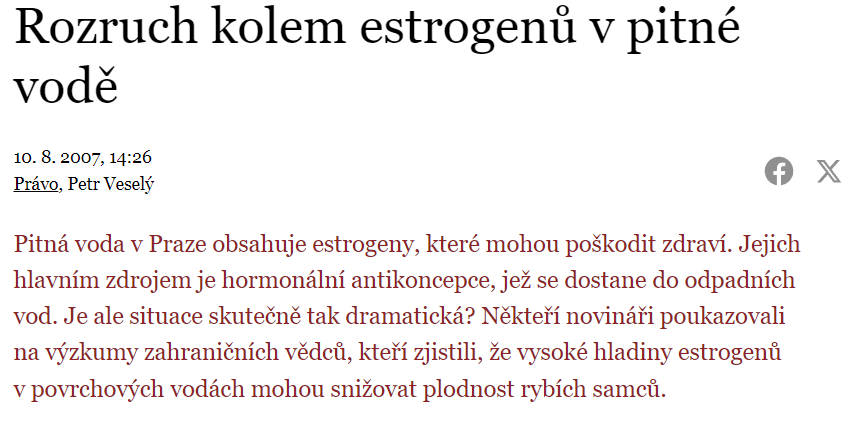 Jak ovlivňuje zdravotnictví socioekonomické faktory?
Práce (příklad)
43
Pár příkladů z Itálie
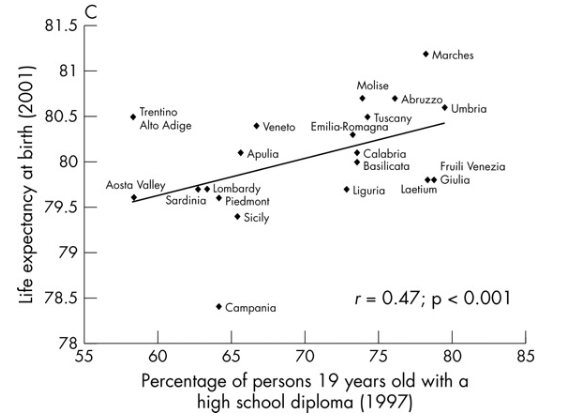 Vzdělání
GINI – Nerovnost v příjmech
De Vogli R, Mistry R, Gnesotto R, et al
Has the relation between income inequality and life expectancy disappeared? Evidence from Italy and top industrialised countries
Journal of Epidemiology & Community Health 2005;59:158-162.
Define footer – presentation title / department
44
45
Zdroj ČSÚ - https://www.czso.cz/csu/xb/jakeho-veku-se-pravdepodobne-dozijeme-2020
Příčiny zdravotních nerovností ve světě
Define footer – presentation title / department
46
Zdravotní služby a veřejné zdraví
Cvičení -
Lidskoprávní limity a kasuistiky vybraných opatření
Inspirace
Úkol č. 1
V reakci na zhoršující se epidemiologickou situaci v otázkách černého kašle na území jihomoravského kraje vyhodnotí orgán ochrany veřejného zdraví zvýšené riziko pro neočkované novorozence a zpřísní hygienická pravidla. V rámci uvažovaných opatření zvažuje omezení návštěv v porodnicích a zákaz osob přímo nezúčastněných na poskytování zdravotních služeb v prostorách zdravotnických zařízení:
Dle jakého předpisu/předpisů bude postupovat?
Existují pro zvolený postup lidskoprávní limity?
Inspirace
Úkol č. 2
V reakci na zhoršující se dopady na veřejné zdraví a stoupající počet závislostí a úrazů pod vlivem návykové látky zvané ethanol ministerstvo zdravotnictví zvažuje zákaz prodeje a omezení držení této návykové látky pro osobní potřebu
Lze toto omezení provést na základě stávající legislativy, nebo je nutná změna zákona? 
Existují pro zvolený postup lidskoprávní limity?
Úkol č. 3
Kvalifikujte situaci na předchozím slidu z pohledu trestního práva.
Kvalifikujte situaci na předchozím slidu z pohledu zákoníku práce.
Popište případné právní důsledky zatajení těhotenství:
A) na přijímacím pohovoru 
B) v průběhu zaměstnání.